RUKOUS JA PAASTO
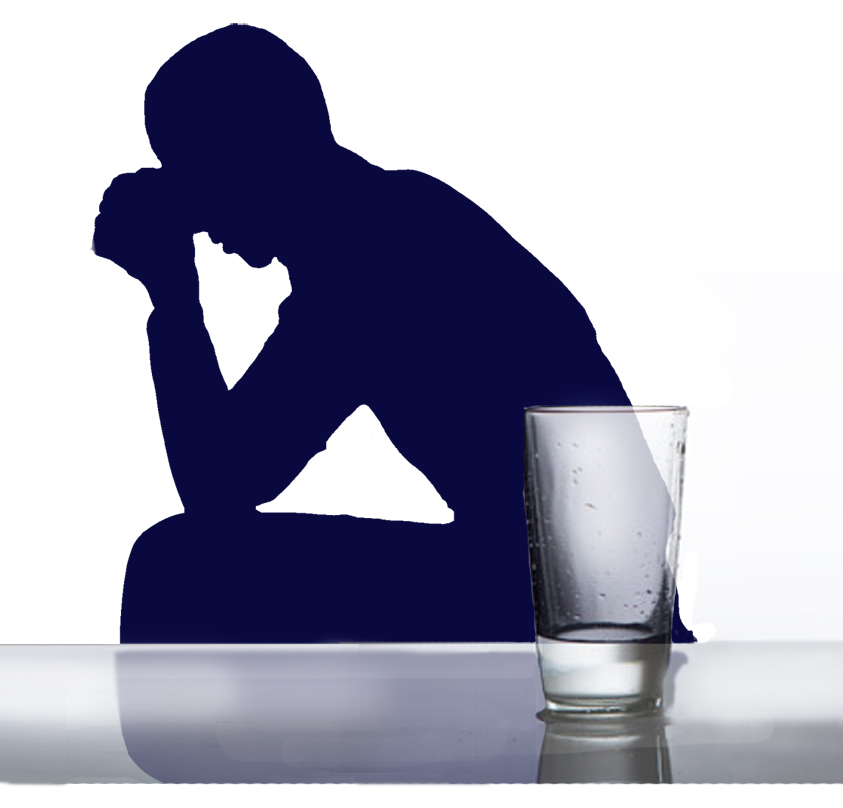 Erityyppiset paastot
KERTAUSTA: Mitä paasto on?


Raamatullinen paasto on kieltäytymistä
ruuasta ja mahdollisesti muiden ruumiin tarpeiden tyydyttämisestä tietyksi
ajaksi.

Paasto on hengellinen kokemus, 
joka tapahtuu ruumiissa.
KERTAUSTA: Mikä on paaston tarkoitus?

1. Alistaa fyysinen alue hengelliselle.  
Paastossa on kysymys  luvallisten, jopa hyödyllisten asioiden alistamisesta hengellisille tavoitteille.

2. Irrottautua normaalirutiinista, 
antaa aikaa Jumalalle
Keskittyä kaikella hengellisellä voimalla 	rukoukseen.

3. Saada voittoja, joita ei muuten saisi
Joskus rukouksen vahvistaminen paastolla on välttämätöntä hengellisen tavoitteen saavuttamiseksi.
KERTAUSTA: Paaston oikeat motiivit

1. Ilmaista Jumalalle, että tahdomme rukous-vastausta tosissamme

2. Ilmaista nöyrtymisemme

3. Ilmaista murehtimisemme

4. Käydä hengellistä taistelua

5. Vahvistua ja rakentua hengessä, valmistua  palvelutehtävään
Erityyppiset paastot
 
OSAPAASTOT

LAADULLINEN OSAPAASTO: 
esim. liha ja herkut pois – 
yleensä pitemmäksi aikaa
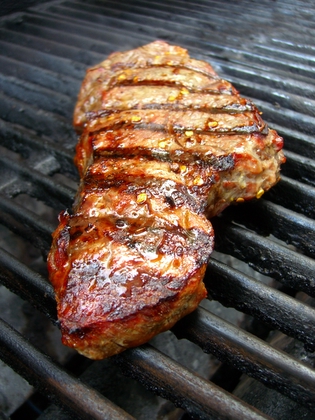 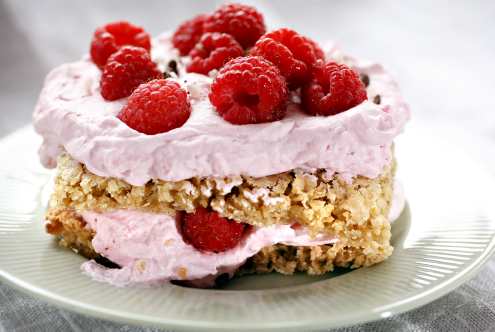 MÄÄRÄLLINEN OSAPAASTO:
yksi ateria päivässä pois

EDELLISTEN YHDISTELMÄ: 
esim. yksi ateria päivässä ja herkut  pois
Osapaasto  täyttää  erin-omaisesti  paaston  tehtävät:
 
Auttaa päivittäin pitämään huomion rukouksessa. 

 Pitkäaikainen osapaasto on tässä jopa tehokkaampi kuin lyhyt kokopaasto.

 Danielin kirjan mukaan myös vaikuttaa hengen maailmoissa.
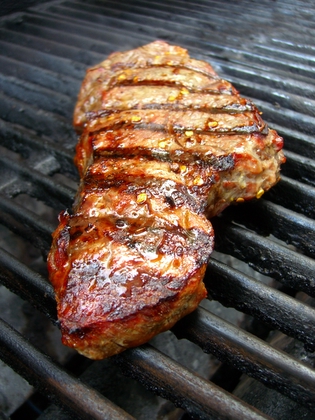 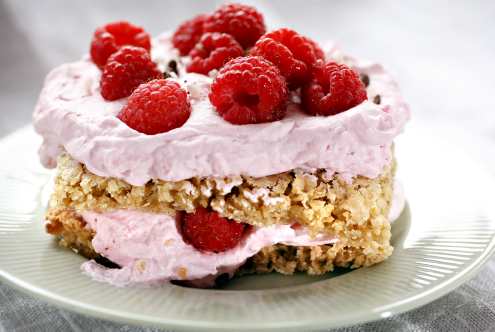 LYHYET KOKOPAASTOT
24 TUNNIN PAASTO:  
esim. lounaasta lounaaseen

PÄTKÄPAASTO: Esim. viikon
paasto, joka koostuu 24 tunnin jaksoista. Päivässä yksi ateria.

PÄIVÄPAASTO: 
Aamusta klo 16 tai 18 asti.
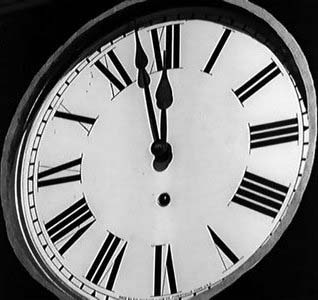 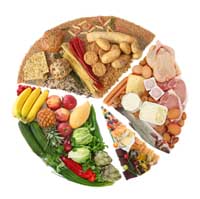 PITEMMÄT KOKOPAASTOT

TUOREMEHUPAASTO: vihannesmehua, ei kiinteää 
ruokaa, maksimi 40 päivää
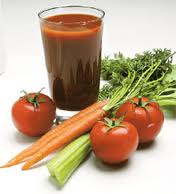 VESIPAASTO: pelkkää vettä, 
maksimi 40 päivää , ilman hivenainelisää terveysriski

”ESTERPAASTO”: 1-3 vrk ilman edes vettä – terveysriski (Raamatussa poikkeuksellinen kriisipaasto,  ei normatiivinen paasto)
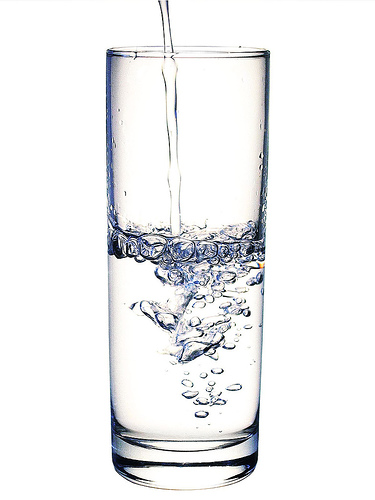 Paastoon valmistautuminen

 Yksikin paastopäivä voi olla raskas, jos sitä edeltää ruokavalio, joka heiluttaa veren sokeritasoa

 Paaston ensimmäiset päivät saa “oireettomiksi” oikealla edeltävällä ruokavaliolla:
Minimoi sokeri ja tärkkelys useana päivänä
Pitemmän paaston ylläpito

 Juo riittävästi, 2-3 litraa /päivä 
(liika neste taas voi vaikuttaa haitallisesti 
hivenainetasapainoon.) 

Älä juo hedelmämehuja (liikaa sokeria).

 Huolehdi mineraalien saannista

 Älä käytä lihasten menettämisen
pelossa proteiinivalmisteita (vaarallista).
Pitemmän paaston  lopetus


 Ei heti liian vahvaa ruokaa vaan
esim.  jogurttia, sosekeittoa, salaattia

 Ei liian suurta määrää kerralla 
(mahalaukku on kutistunut)
Painonpudotuksesta alle kolmannes on rasvaa, 
kaksi kolmannesta enimmäkseen vettä ja lihasta.
Paaston fysiologiset vaikutukset

 Kuinka paljon paastolla laihtuu?

Viikossa paino voi "oikeasti” pudota pari kiloa (kilo rasvaa, kilo proteiinia), loppu on nestettä.

Todellinen laihtuminen alkaa vasta muutaman päivän kuluttua paaston aloittamisesta.
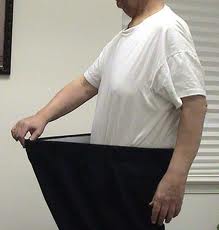 Paaston fysiologiset vaikutukset

 Viekö paasto lihasmassaa?

Viikko ei juuri vaikuta,  pitempi aika alkaa tuntua jonkin verran.

Elimistössä voi olla 4 kg lihasta ja 1 kg muuta kudosta, jota voidaan käyttää energiaksi tai uusien solujen tuottamiseen.

Terve aikuinen voi olla ilman ruokaa 30-40 päivää.
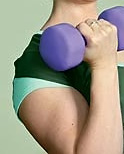 Älä treenaa lihaksia paaston aikana.

Älä syö proteiini-valmisteita.
Paaston fysiologiset vaikutukset

 Parantaako ja puhdistaako?

Tästä vastakkaisia näkemyksiä:
Toiset vakuuttuneita, toisten mukaan ei ole näyttöä, että rasvakerrokseen varastoituisi myrkkyjä.

Jos paasto parantaa, se perustuu sairaiden solujen hajottamiseen.
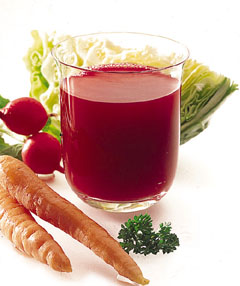 Puhtaasti ravitsemuksellinen paasto-opetus eroaa hengellisestä


 Tavoitteena fyysinen ja psyykkinen virkistys  

 Epämukavuus minimoidaan


 Tiukemmat turvasuositukset syömishäiriöisten ihmisten vuoksi
Paasto elämäntavaksi 

Suunnittele, miten paastosta voisi tulla rukouselämäsi säännöllinen osa

Paastoa fyysiseen tilaasi sopivalla tavalla.

Aloita paaston harjoittaminen lyhyistä paastoista
Paasto elämäntavaksi 

4. Ole joustava, älä tee paastosta itsellesi lakia, älä tee Jumalalle paastolupauksia

5. Keskity  1-3 rukousaiheeseen.
 
6. Pidä paastosi itsesi ja Jumalan välisenä asiana.
Miksemme paastoa enemmän? 
 
1. Meillä ei ole näkyä paastoon
liittyvien kieltäymysten hyödystä. 

2. Sosiaalisesti joskus vaikeaa.
Hankala sovittaa avioliittoon, perheeseen
 
3. Usein fyysisesti turhan hankala. 
Väsyttävä ja häiritsevä työssäkäyvälle ihmisille.
Paaston  kynnyksen  alentaminen:

Kolme tapaa helpottaa paastoa:
Paastovuorokausi kestää 24 tuntia ja alkaa esim. klo 12 

 Harrasta osapaastoja

 Poista kokopaaston aloitusoireet sitä edeltävällä vähähiilihydraattisella ruoka-valiolla.
Millainen olisi ensikertalaisen minimipaasto?
Pelkkä karkki- tai herkkulakko antaa väärän signaalin: ikään kuin karkin ja herkkujen päivittäinen syöminen olisi normaalitila, josta sitten ”paastotaan”.
 
Pyrittävä  edes jonkinlaiseen todelliseen kieltäymykseen. 

Ehdotus: Yksi ateria pois yhtenä tai useam-pana päivänä.  
Seuraava askel: 24 vrk:n paasto klo 12–12
Paasto ja itsekuri

Paastoon ei tarvita
erityistä itsekuria.

Tarvitaan tietty ajattelutapa:
PÄÄTÄ VAIN KERRAN!

Älä mieti ja päätä joka päivä
samaa asiaa uudestaan!
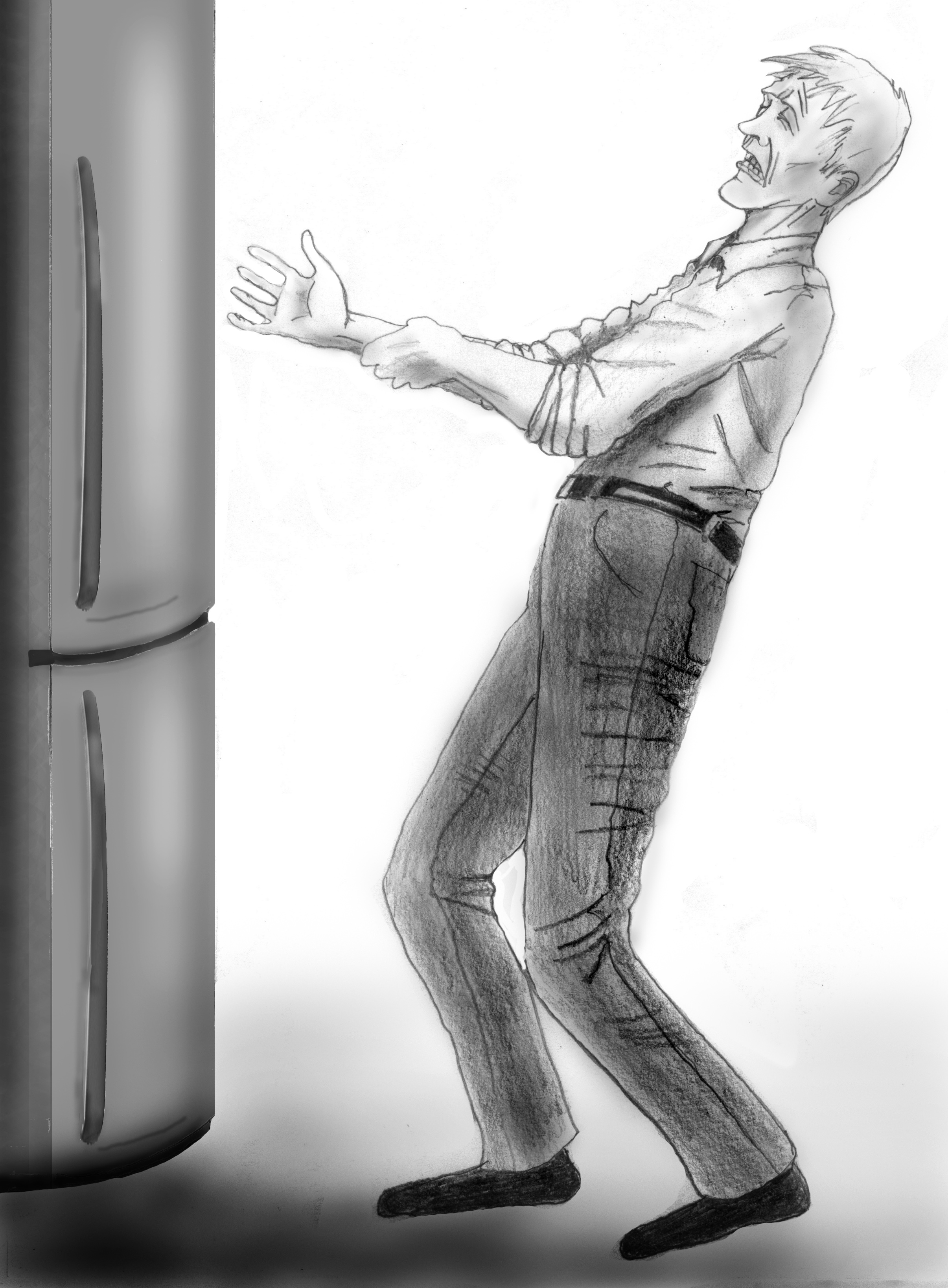 ”Sinun sanojesi tähden 
minä olen tullut!” Dan. 10:12
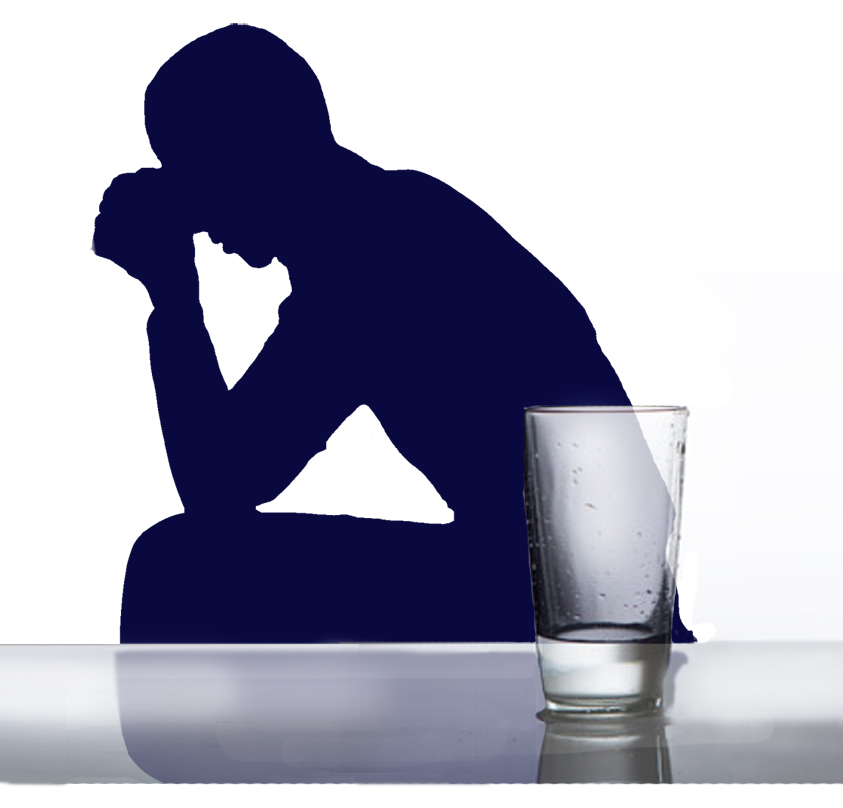 Enkelin sanat Danielille rukouksen ja paaston jälkeen rohkaisevat meitä etsimään Jumalaa kaikin voimin.